IQuOD working group goals –  a review
Aggregation working group:
Members: Catia Domingues (group leader)
Tim Boyer
Gustavo Goni
Viktor Gouretski
Nathan Bindoff
Steve Diggs
Jim Swift
Marty Hidas
Sebastien Mancini,
Guy Williams
Uday Bhaskar
Toru Suzuki
Sergey Gladyshev
Others to be invited to join: ?
Aggregation working group:
Goals:

Provide an inventory of the details of the problems for available historical data/metadata 
Provide a list what we don’t have / high level pressure 
Begin acquisition of readily available sources of QCed/flagged data into WOD.
Begin engaging parties in acquisition 
Begin provision of intelligent metadata
Auto QC working group:
Members: Rebecca Cowley (group leader)
Ann Thresher
Tim Boyer
Jeff Dunn
Shoichi Kizu
Gustavo Goni
Viktor Gouretski
Guy Williams
Matt Palmer
Simon Good.
Others to be invited to join: Giles Reverdin, Mathieu Ouellet, Igor Yashayeev, Ruth Curry, Loic Petit de la Villeon.
Auto QC working group:
Goals (short term):

Work towards a consensus on auto screening tests
Do this by testing different auto screening methods on two (or more) datasets that have been fully QCd
Get one person (student?) to assess the performance of each auto qc screening
Re-grouping to discuss the results
Auto QC working group:
Timeline (for laughs):







Note that none of these deadlines have been completely met but we are making progress
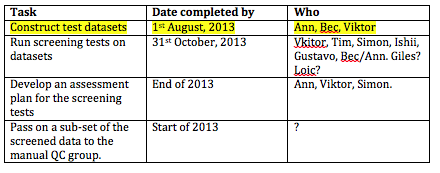 Auto QC working group:
Goals (longer term):

Gather together a group of experts in individual instrument types to develop a scheme for assigning error estimates (Bec to begin coordinating, but might be better to engage someone else for this job)
Provide a clear statement of what the AutoQC group would like to achieve
Document a standard list of tests
Manual QC working group:
Members: Ann Thresher (group leader)
Shoichi Kizu
Matt Palmer
Gustavo Goni
Simon Good
Uday Bhaskar
Ping Robinson
Alison Macdonald
Rebecca Cowley
Molly Barrenger
Lisa Lehman
Giles Reverdin
Alexandro Orsi
Guy Williams
Others to be invited to join: ODF group at Scripps?
Manual QC working group:
Goals (short term):

Define codes and flags and tests to be applied. Some of these will be instrument specific, others will be general.
Establish rules for quality code use (e.g., you cannot apply a wire break to a bottle, XBT data cannot have good data below bad except in very specific circumstances), decide whether we can change data (interpolate spikes? Move data subject to premature launch failure?)
Document codes and procedures and provide detailed instructions for QC.
Establish a group of experts to advise on regional issues or issues specific to a particular instrument type 
Provide an estimate of costs of doing manual QC for funding applications.
Investigate Crowd Sourcing
Manual QC working group:
Goals (long term):

Set up a group to monitor and assess the global manual QC as it is returned to the master database.
GDAC working group:
Members: Catia Domingues (group leader)
Simon Good
Susan Wijffels
Matt Palmer
Tim Boyer
Nathan Bindoff
Steve Diggs
Jim Swift
Others to be invited to join: ?
GDAC working group:
Goals:

Coordinate all task teams
Establish a steering group (Director, Co-chairs: provide clear directions)
Steering group role: ensuring delivery of what we promised (quality/consistency) and managing the integrity of the workflow
Investigate possibilities for GDAC locations and define GDAC roles and resources needed (NODC, Coriolis, ?)
Define & track metrics (over different steps workflow/final product)
Establish documentation/products to meet end user requirements (FAQs, flags/errors/data products/ documentation/traceability/manuals)